Library and Park Visit
by Sarah Jolliffe
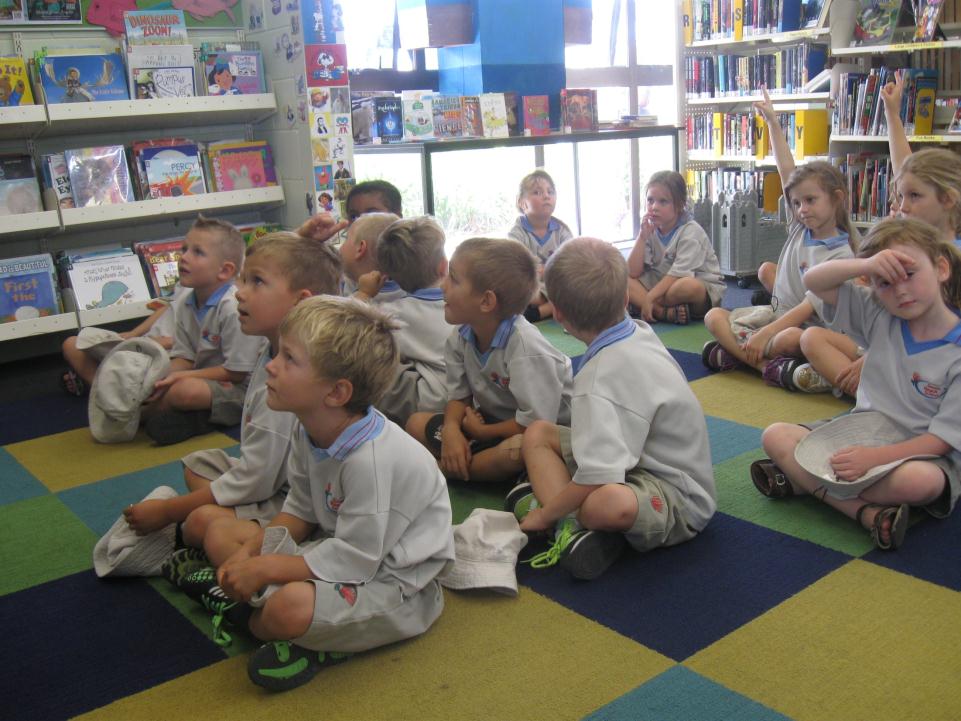 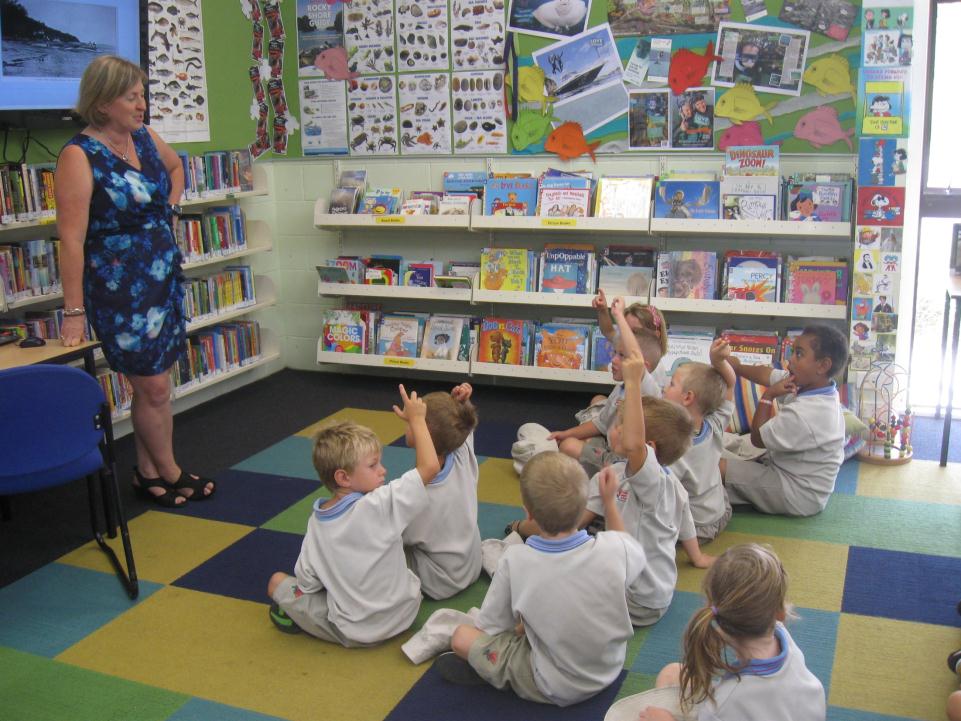 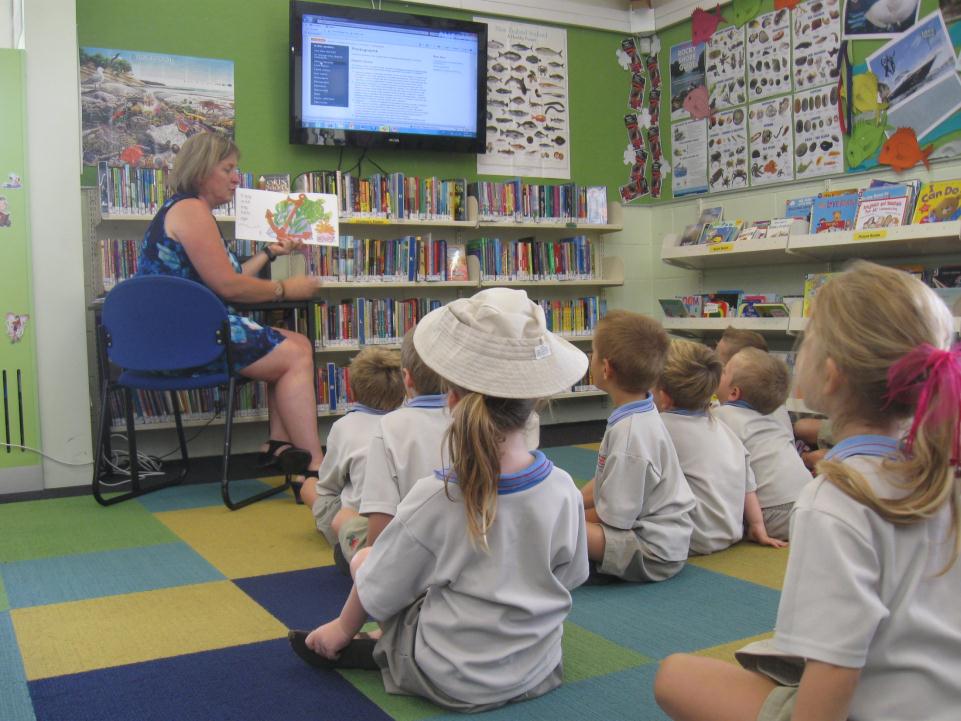 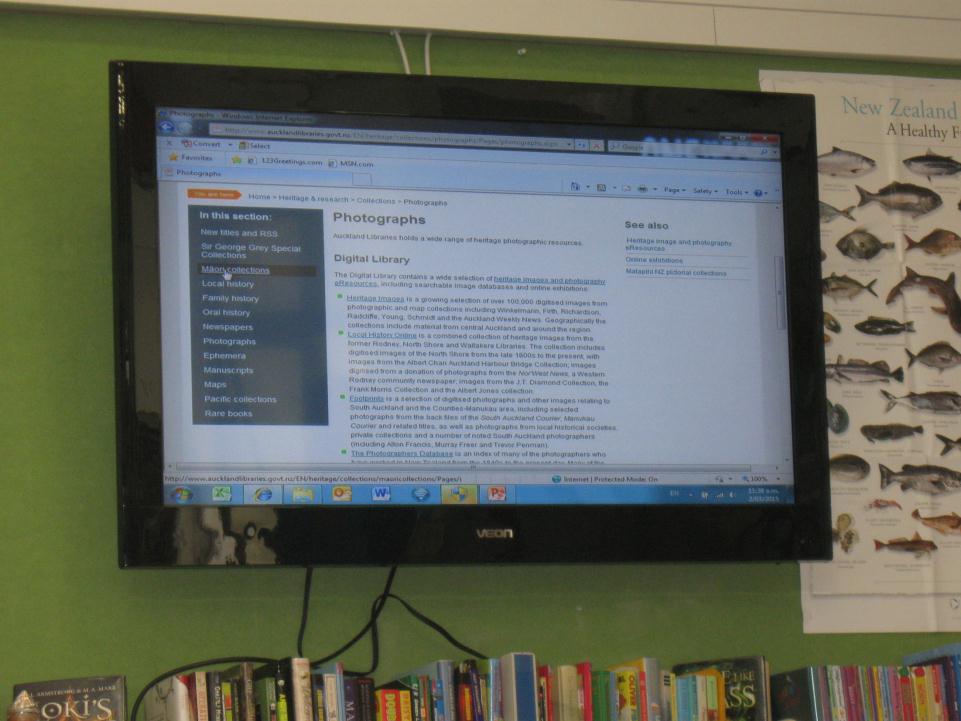 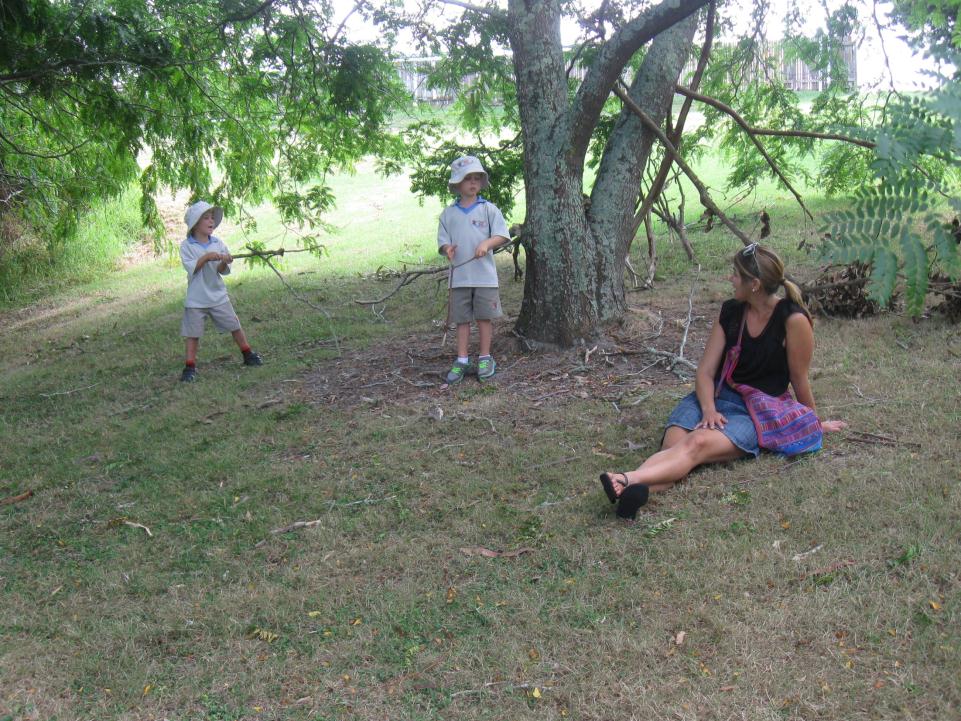 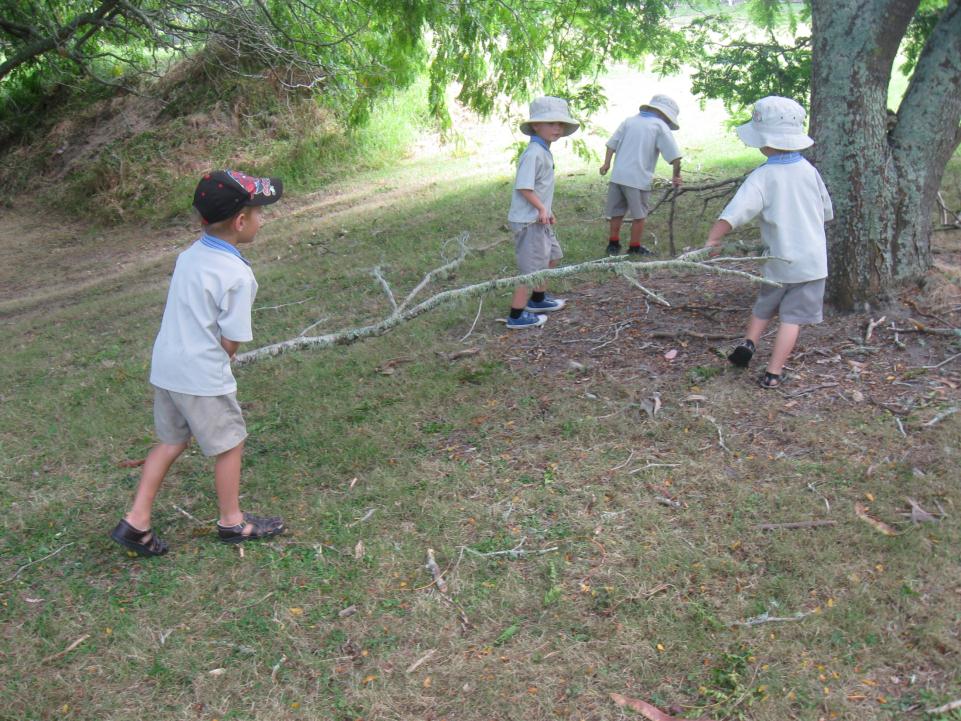 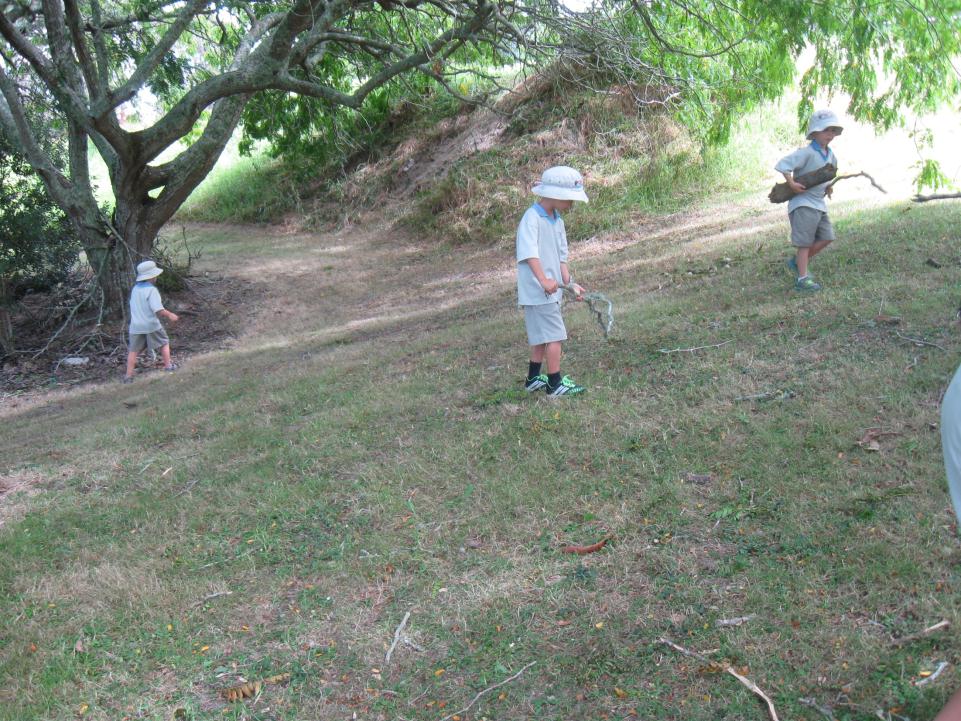 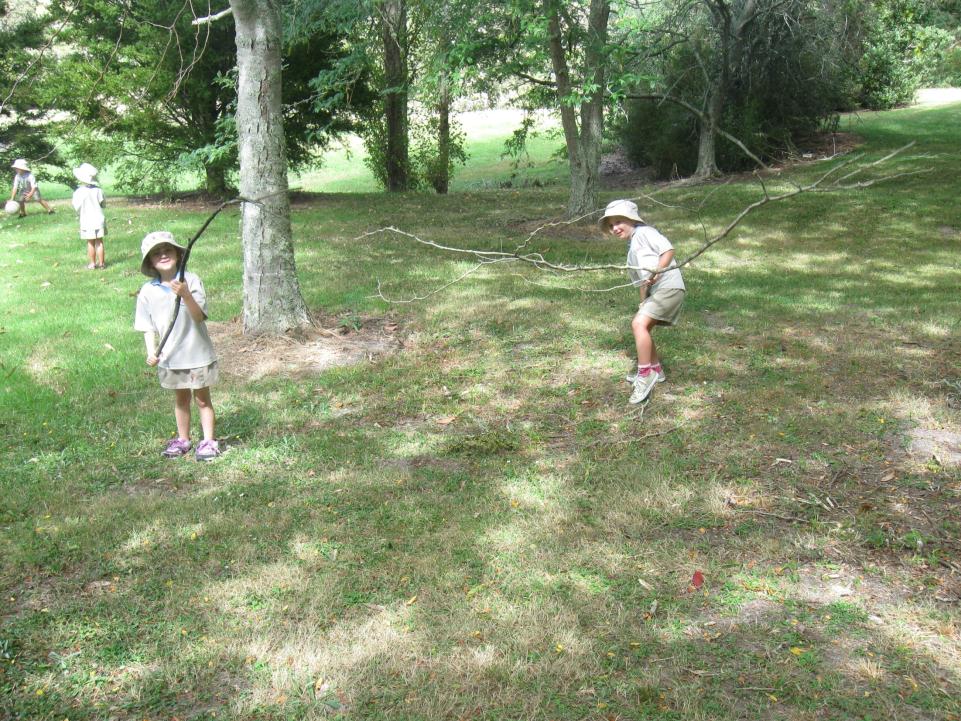 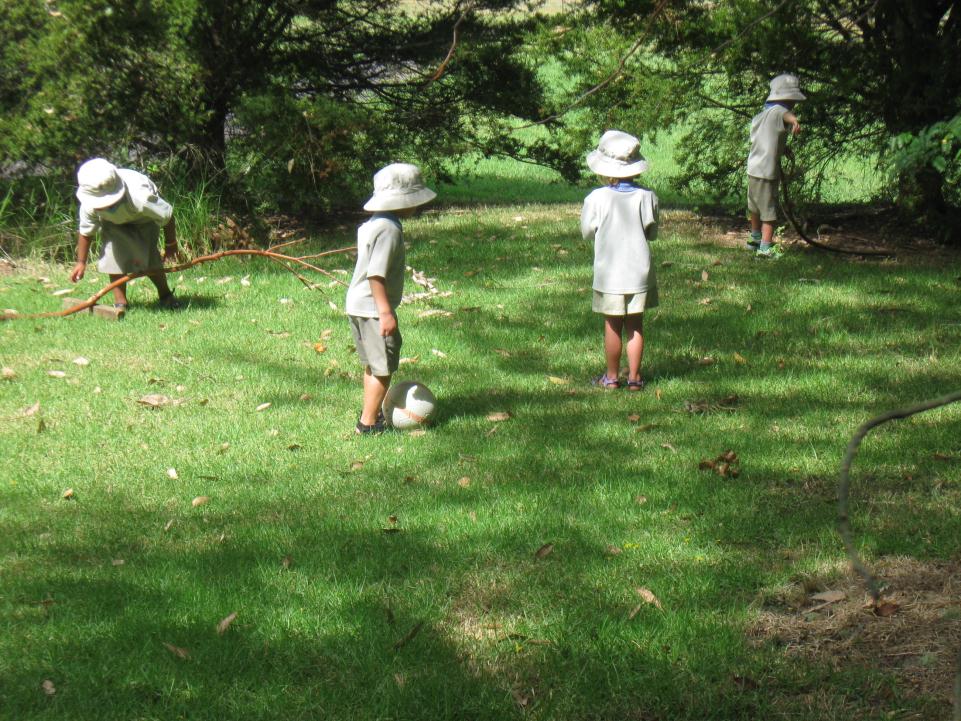 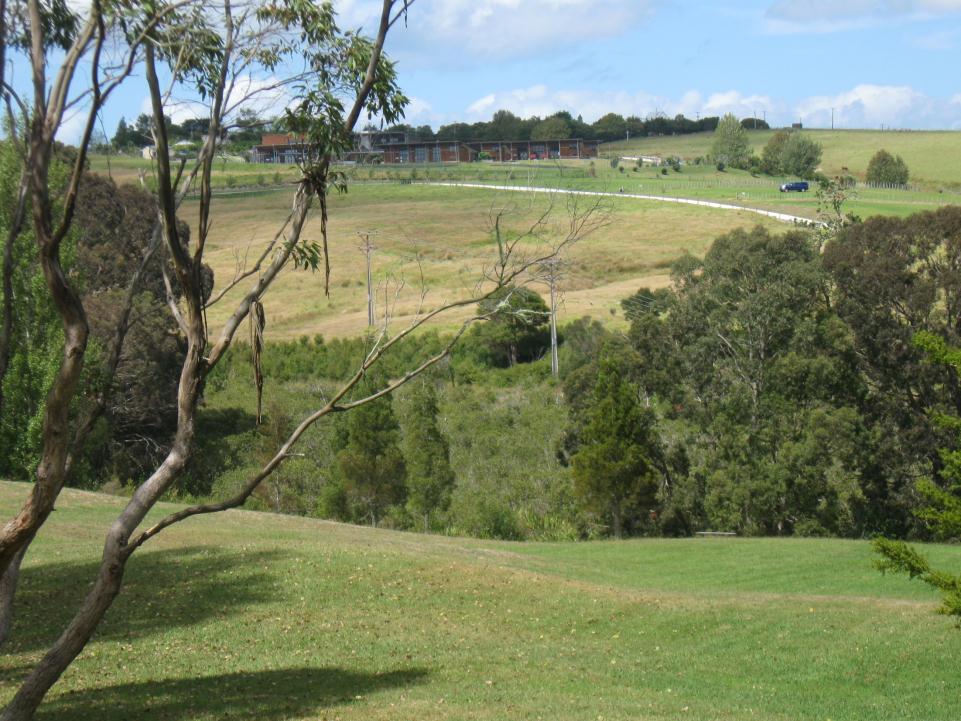 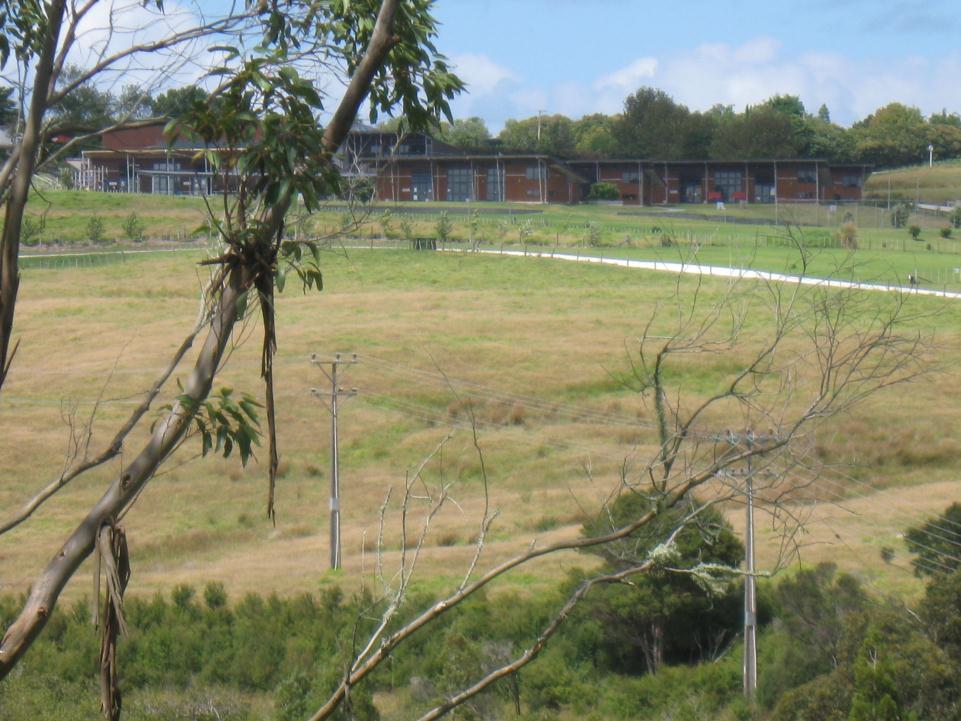 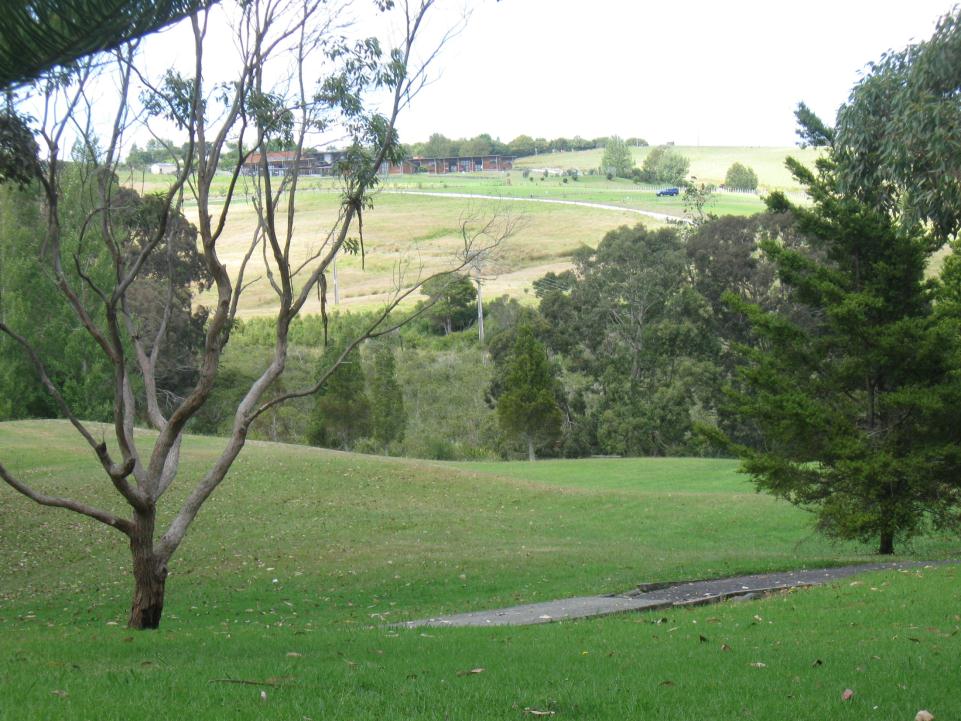 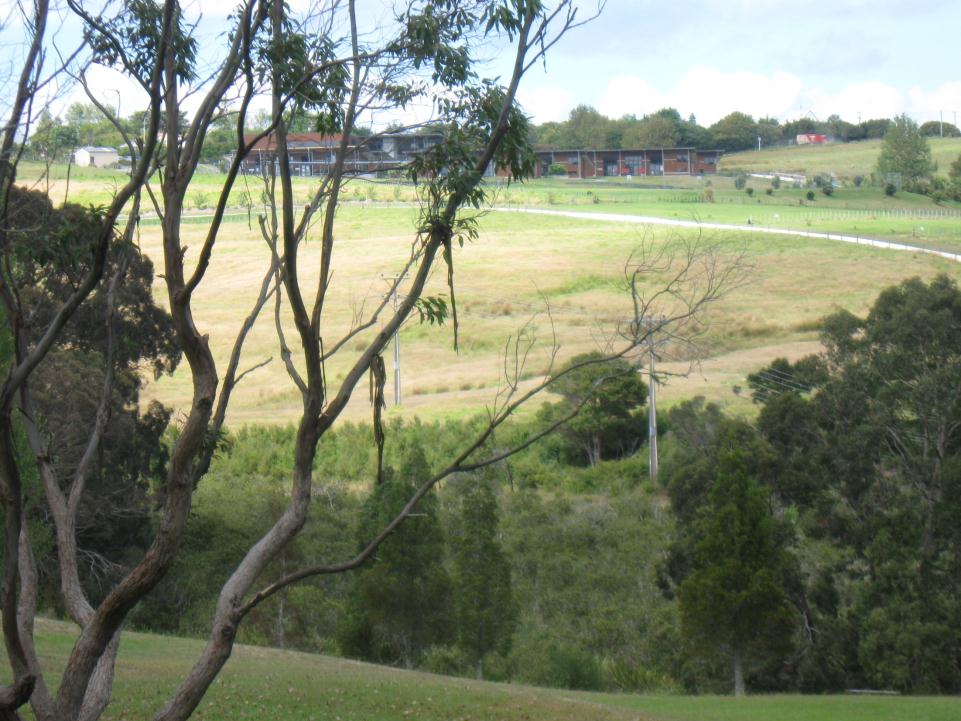 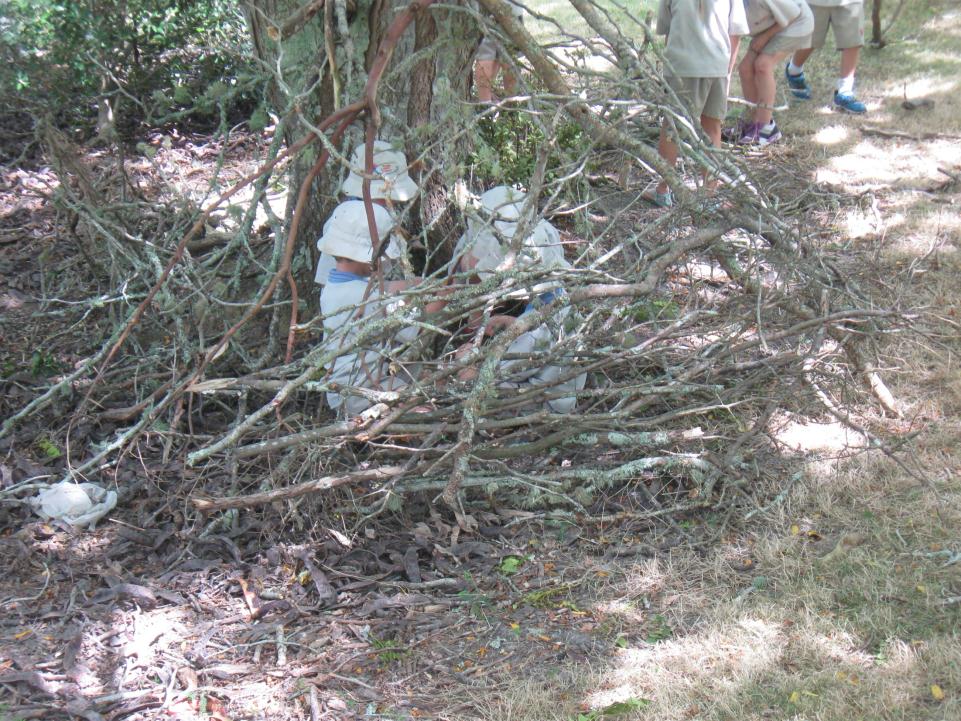